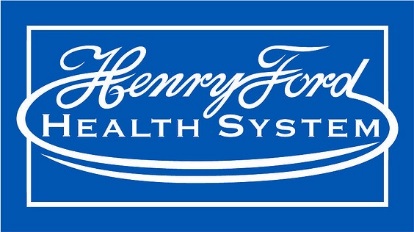 Baldrige Award Application Summary of:
Section 2 - Strategic Planning

Dylan Hazelrig and David Murtaugh
*All charts and figures taken from the application summary found on the Baldrige Award website*
2.1 Strategy Development
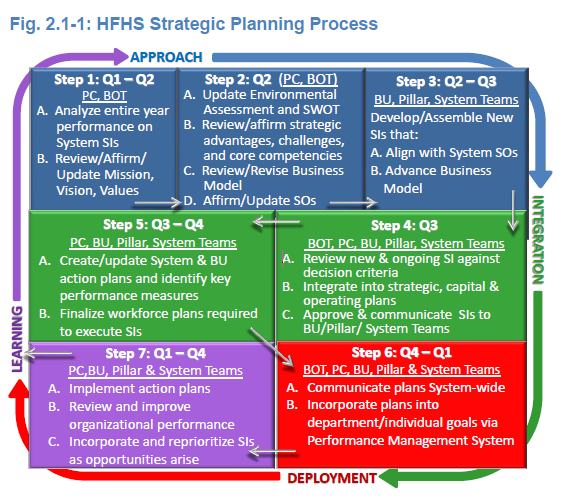 2.1a(1) Strategic Planning Process

7 main steps

Grouped into 4 categories: Approach, Integration, Deployment, Learning

Goal is to have the ability to: 
Address fast-paced changes in the local economy and national health reform
Ensure alignment with longer-term capital and strategic project timelines
Foster disciplined deployment and a focus on results
2
February 10, 2016                                                                                                      Hazelrig and Murtaugh
2.1 Strategy Development
2.1a(2) Strategy Considerations
The Environmental Assessment (EA), created at the beginning of the Strategic Planning Process (SPP) cycle contains indicators of major shifts in: 
Technology
Markets
Health care services
Patient and stakeholder preferences 
Competition
The economy
The regulatory environment. 
Scenario planning addresses long term organizational sustainability by modeling key regional and national environmental, payment, workforce, and competitor activity and performance assumptions into likely future scenarios which inform our strategic priorities.
February 10, 2016                                                                                                      Hazelrig and Murtaugh
3
2.1 Strategy Development
2.1b(2) Strategic Objective Considerations
Address System Communications and Strategic Advantages
Address innovation and business model
Includes new innovations and staying current as environment changes
Capitalize on core competencies
Focus on evolving and developing continuum of care
Balance short and longer term
Balance key stakeholder needs
Key stakeholders include patient, purchaser, and community
Adapt to sudden shifts
February 10, 2016                                                                                                      Hazelrig and Murtaugh
4
2.2 Strategy Implementation
2.2a(1) Action Plan Development
SI (strategic implementation) owners create a detailed action plan for initiative implementation using a standard format
Implementing new action plans helps to make the company adaptable to health care reform and market changes
2.2a(2) Action Plan Implementation
Action plans are deployed using several mechanisms, including:
February 10, 2016                                                                                                      Hazelrig and Murtaugh
5
2.2 Strategy Implementation
2.2a(3) Resource Allocation
the PC (Performance Council) coordinates its detailed action planning to coincide with the annual capital and operating budgeting process
2.2a(5) Performance Measures
Action plan progress is assessed using dashboard organizational performance measures and action plan monitors 
2.2a(6) Action Plan Modification
SI (Strategic Initiative) owners not achieving performance targets use the MFI (Model for Improvement) to modify action plans 
Changes to the market are discussed throughout the year by the PC (Performance Council)
February 10, 2016                                                                                                      Hazelrig and Murtaugh
6
2.2 Strategy Implementation
2.2b Performance Projections
Targets are developed by the assigned team, with input from functional experts and the Metrics Committee (MC), and approved by PC (Performance Council) 
In keeping with HFHS’s (Henry Ford Health System) commitment to “stretch” goals, our targets are usually based on the most aggressive comparisons to competitors, national standards, or benchmarks
February 10, 2016                                                                                                      Hazelrig and Murtaugh
7